PA Youth Survey (PAYS)                   
Risk Factors & Related Problem Behaviors (21 RFs in Total)
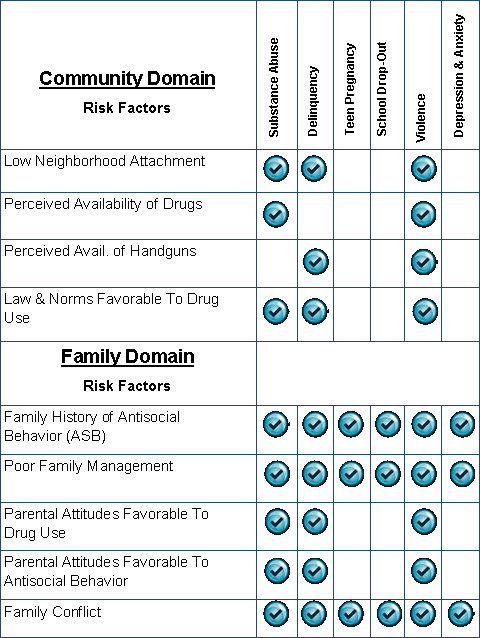 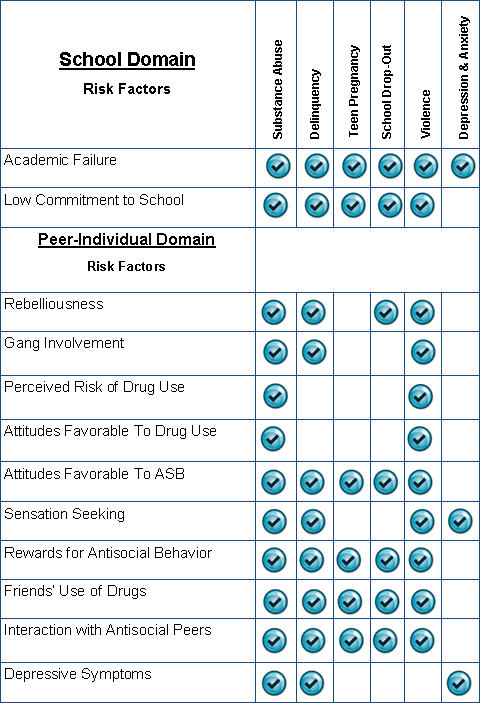 PA Youth Survey (PAYS)                   
Protective Factors & Related Social Development Components (8 PFs in Total)
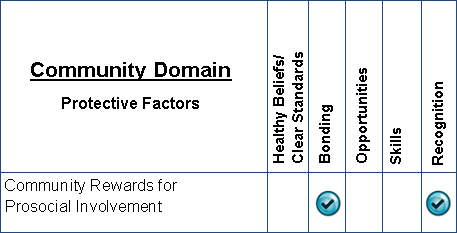 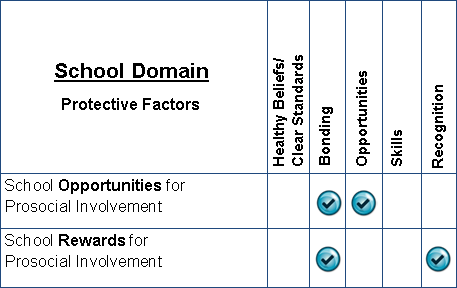 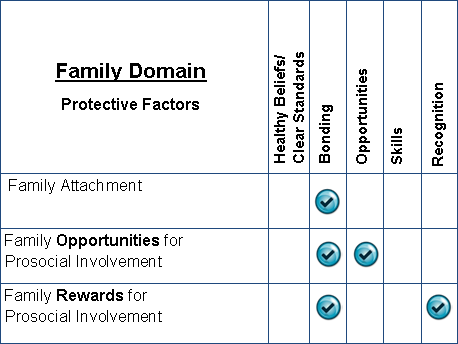 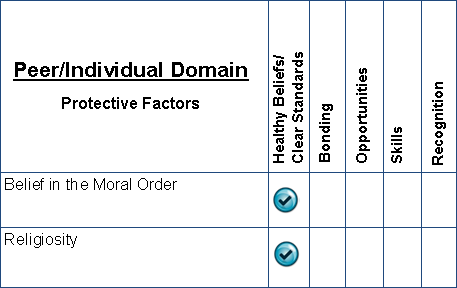